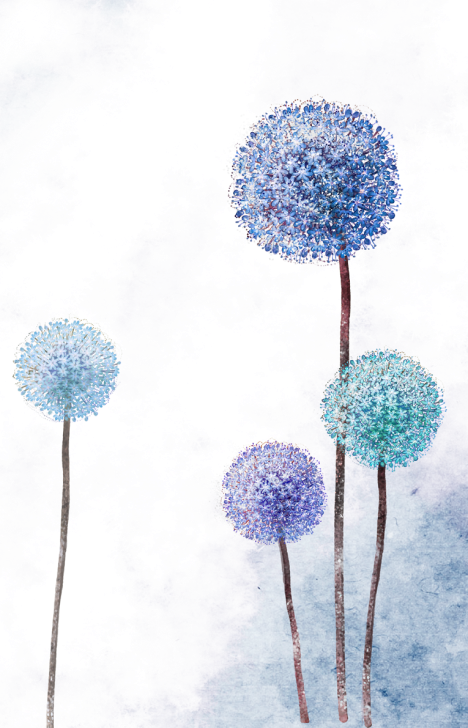 LOGO
Dandelion PPT Template
Your content to play here, or through your copy, paste in this box, and select only the text.
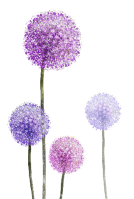 https://www.jpppt.com
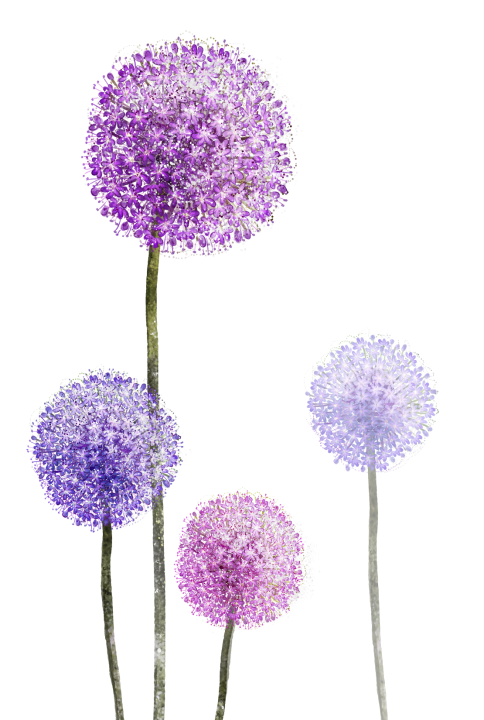 CONTENTS.
01 Click to add a title.
02 Click to add a title.
03 Click to add a title.
04 Click to add a title.
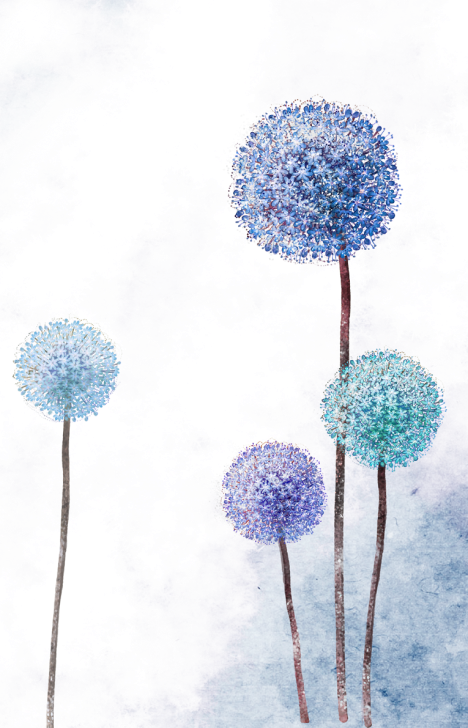 PART 01.
Click to add your title.
Fresh business general template.
Applicable to enterprise introduction, summary reporty, sales marketing, chart. dataa.
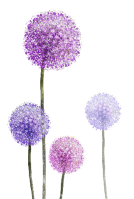 Subtitle Goes Here.
Subtitle Goes Here.
25%
Female User.
Subtitle Goes Here.
Subtitle Goes Here.
Arrow Process.
75%
Male User.
Click to add your title.
Lorem Ipsum is simple dummy text of the printing.
Lorem Ipsum is simple dummy text of the printing.
Lorem Ipsum is simple dummy text of the printing.
Lorem Ipsum is simple dummy text of the printing.
Dummy text is also used to station the appearance .
95%
Dummy text is also used to station the appearance .
Dummy text is also also used to show the appearance of of the different typefaces and layouts, and in general content filler text for layouts, non-readability is of great importance.
4。
1。
2。
3。
Click to add your title.
Lorem Ipsum is.
Beautiful Subtitle.
Lorem Ipsum is simply. 
and typesetting industry.
Lorem Ipsum is.
Beautiful Subtitle.
Lorem Ipsum is simply. 
and typesetting industry.
Lorem Ipsum is.
Beautiful Subtitle.
Lorem Ipsum is simply. 
and typesetting industry.
Lorem Ipsum is.
Beautiful Subtitle.
Lorem Ipsum is simply. 
and typesetting industry.
85%
Lorem Ipsum is simply. 
and typesetting industry.
85%
Lorem Ipsum is simply. 
and typesetting industry.
You Have A Great Idea!
Business.
Manege ment team.
Lorem ipsum dolor sit amet, consectetuer adipiscing.
Lorem ipsum dolor sit amet, consectetuer adipiscing.
Starting Business.
6
tell. 
Out it!
Finder The. 
Contractor.
Lorem ipsum dolor sit amet, consectetuer adipiscing.
Lorem ipsum dolor sit amet, consectetuer adipiscing.
7
Gather the.
Dream team.
work. 
togheter.
Lorem ipsum dolor sit amet, consectetuer adipiscing.
Lorem. Ipsum. Dolor Sit. Amet., Consectetuer. Adipiscing..
8
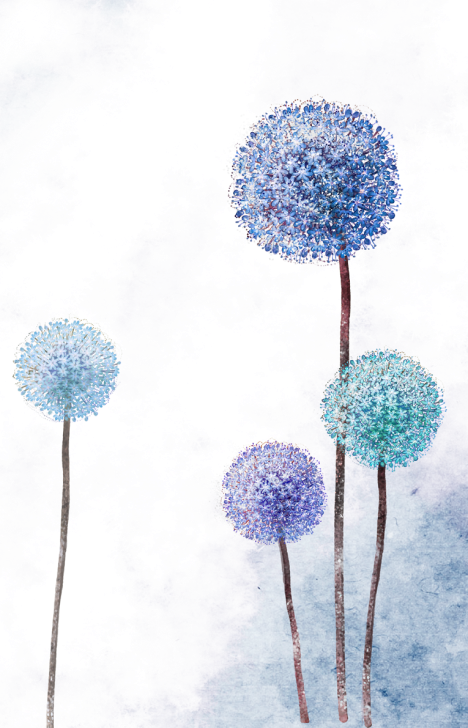 PART 02.
Click to add your title.
Fresh business general template.
Applicable to enterprise introduction, summary reporty, sales marketing, chart. dataa.
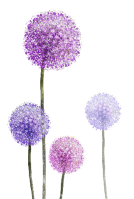 75%
Male User.
25%
Female User.
Click to add your title.
Brain Process.
Dummy text is also used to station the appearance .
Subtitle Text.  
Lorem Ipsum is simply. 
and typesetting industry.
01
95%
Subtitle Text.
Lorem Ipsum is simple and typesetting industry.
02
Dummy text is also also used to show the appearance of of the different typefaces and layouts, and in general content filler text for layouts, non-readability is of great importance.
Subtitle Text.
Lorem Ipsum is simple and typesetting industry.
03
Subtitle Text.
Lorem Ipsum is simple and typesetting industry.
04
Lorem Ipsum is.
Simple dummy text.
Lorem Ipsum is.
Simple dummy text.
Lorem Ipsum is.
Simple dummy text.
Lorem Ipsum is.
Simple dummy text.
Lorem Ipsum is.
Simple dummy text.
Lorem Ipsum is.
Simple dummy text.
Click to add your title.
3。
5。
6。
4。
2。
1。
Lorem Ipsum is simple dummy text of the printing.
Lorem Ipsum is simple dummy text of the printing.
Lorem Ipsum is simple dummy text of the printing.
Lorem Ipsum is simple dummy text of the printing.
Lorem Ipsum is simple dummy text of the printing.
Lorem Ipsum is simple dummy text of the printing.
11
75%
Male User.
25%
Female User.
Gear process.
Click to add your title.
Dummy text is also used to station the appearance .
95%
Lorem Ipsum is simple dummy .
SUBTITLE TEXT.
Lorem Ipsum is simple dummy text of the printing.
Dummy text is also also used to show the appearance of of the different typefaces and layouts, and in general content filler text for layouts, non-readability is of great importance.
SUBTITLE TEXT.
Lorem Ipsum is simple.
Lorem Ipsum is simple.
SUBTITLE TEXT.
Lorem Ipsum is simple dummy text of the printing.
Lorem ipsum dolor.
Lorem ipsum dolor.
Lorem ipsum dolor.
Lorem ipsum dolor.
Lorem ipsum dolor.
Lorem ipsum dolor.
Click to add your title.
03
05
04
06
Aenean massa. Cum sociis natoque penatibus et dis parturient.
Aenean massa. Cum sociis natoque penatibus et dis parturient.
Aenean massa. Cum sociis natoque penatibus et dis parturient.
Aenean massa. Cum sociis natoque penatibus et dis parturient.
Aenean massa. Cum sociis natoque penatibus et dis parturient.
Aenean massa. Cum sociis natoque penatibus et dis parturient.
02
01
Click to add your title.
25,523,00 Likes.
Lorem Ipsum is simple dummy text of the printing.
12,521 Followers.
Lorem Ipsum is simple dummy text of the printing.
48,523,0 subcribe.
Lorem Ipsum is simple dummy text of the printing.
25,523,00 Likes.
Lorem Ipsum is simple dummy text of the printing.
25,523,00 Likes.
Lorem Ipsum is simple dummy text of the printing.
Click to add your title.
Lorem. ipsum. Dolor sit. amet.
Lorem. ipsum. Dolor sit. amet.
Lorem. ipsum. Dolor sit. amet.
Lorem. ipsum. Dolor sit. amet.
01
02
03
04
Lorem. ipsum. Dolor sit. amet.
Lorem. ipsum. Dolor sit. amet.
Lorem. ipsum. Dolor sit. amet.
Lorem. ipsum. Dolor sit. amet.
08
07
06
05
Lorem. ipsum. Dolor sit. amet.
Lorem. ipsum. Dolor sit. amet.
Lorem. ipsum. Dolor sit. amet.
Lorem. ipsum. Dolor sit. amet.
09
10
11
12
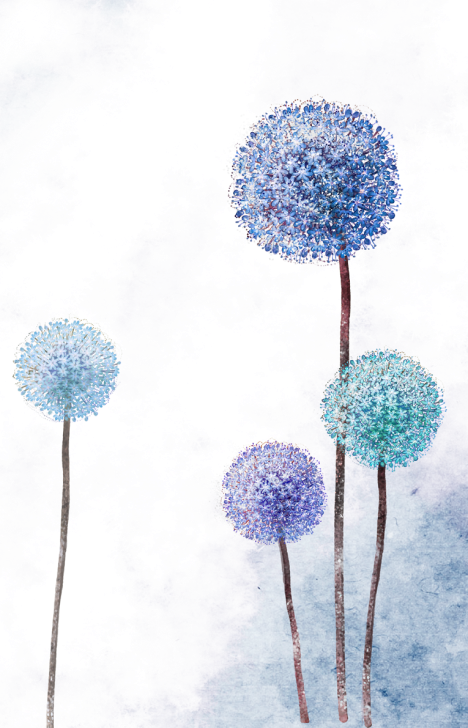 PART 03.
Click to add your title.
Fresh business general template.
Applicable to enterprise introduction, summary reporty, sales marketing, chart. dataa.
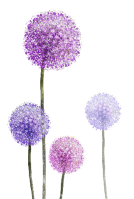 Click to add your title.
Step 03.
Lorem. ipsum. Dolor sit. amet., consectetur. adipiscing. elit..
Step 02.
Lorem. ipsum. Dolor sit. amet., consectetur. adipiscing. elit..
Step 01.
Lorem. ipsum. Dolor sit. amet., consectetur. adipiscing. elit..
Click to add your title.
Option 01.
Sample Text.
Lorem. ipsum. Dolor sit. amet., consectetur. adipiscing. elit..
Option 01.
Sample Text.
Lorem. ipsum. Dolor sit. amet., consectetur. adipiscing. elit..
Option 01.
Sample Text.
Lorem. ipsum. Dolor sit. amet., consectetur. adipiscing. elit..
Click to add your title.
Step 01.
Lorem. ipsum. Dolor sit. amet., consectetur. adipiscing. elit..
Step 02.
Lorem. ipsum. Dolor sit. amet., consectetur. adipiscing. elit..
Step 03.
Lorem. ipsum. Dolor sit. amet., consectetur. adipiscing. elit..
Step 04.
Lorem. ipsum. Dolor sit. amet., consectetur. adipiscing. elit..
Step 05.
Lorem. ipsum. Dolor sit. amet., consectetur. adipiscing. elit..
Click to add your title.
D
Opposing Forces.
Lorem ipsum dolor sit amet, consectetur. adipiscing. elit.
Step 01
s
Opposing Forces.
Lorem ipsum dolor sit amet, consectetur. adipiscing. elit.
Step 02
Ⅴ
Opposing Forces.
Lorem ipsum dolor sit amet, consectetur. adipiscing. elit.
Step 03.
B
Opposing Forces.
Lorem ipsum dolor sit amet, consectetur. adipiscing. elit.
Step 04
Click to add your title.
Step 01
Lorem. ipsum. Dolor sit. amet., consectetur. adipiscing. elit..
Step 02
Lorem. ipsum. Dolor sit. amet., consectetur. adipiscing. elit..
Step 03
Lorem. ipsum. Dolor sit. amet., consectetur. adipiscing. elit..
Step 04
Lorem. ipsum. Dolor sit. amet., consectetur. adipiscing. elit..
Click to add your title.
is to replace the. Lorem. Ipsum. text with whatever text you prefer. Lorem. ipsum. is placeholder text. In fact, I think it. is to replace. TheLorem. Ipsum. text with whatever text you prefer. Lorem. ipsum. is placeholder text. In fact, I think it.
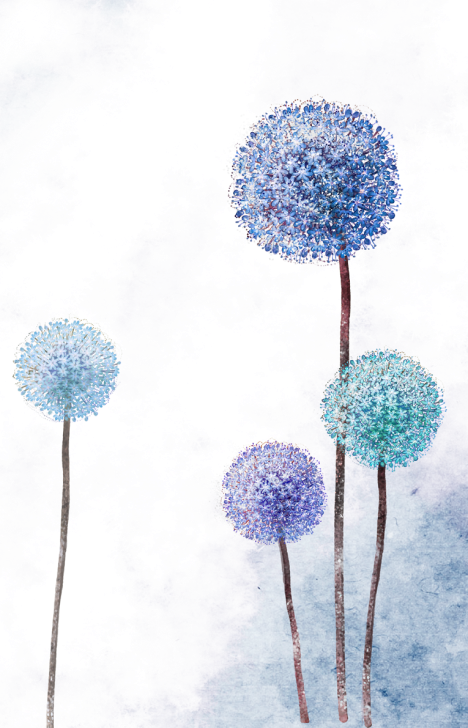 PART 04.
Click to add your title.
Fresh business general template.
Applicable to enterprise introduction, summary reporty, sales marketing, chart. dataa.
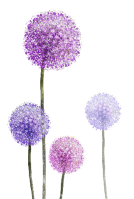 Click to add your title.
01
Step 01.
Lorem. ipsum. Dolor sit. amet., consectetur. adipiscing. elit..
Step 04.
Lorem. ipsum. Dolor sit. amet., consectetur. adipiscing. elit..
04
02
03
Step 03.
Lorem. ipsum. Dolor sit. amet., consectetur. adipiscing. elit..
Step 02.
Lorem. ipsum. Dolor sit. amet., consectetur. adipiscing. elit..
Click to add your title.
Step 01.
Lorem. ipsum. Dolor sit. amet., consectetur. adipiscing. elit..
Step 02.
Lorem. ipsum. Dolor sit. amet., consectetur. adipiscing. elit..
Step 03.
Lorem. ipsum. Dolor sit. amet., consectetur. adipiscing. elit..
Step 04.
Lorem. ipsum. Dolor sit. amet., consectetur. adipiscing. elit..
Step 05.
Lorem. ipsum. Dolor sit. amet., consectetur. adipiscing. elit..
Step 06.
Lorem. ipsum. Dolor sit. amet., consectetur. adipiscing. elit..
Click to add your title.
Title Here.
Lorem. ipsum. Dolor sit. amet., consectetur. adipiscing. elit.. Lorem. ipsum..
F
Option 01
Title Here.
Lorem. ipsum. Dolor sit. amet., consectetur. adipiscing. elit.. Lorem. ipsum..
D
Option 01
Title Here.
Lorem. ipsum. Dolor sit. amet., consectetur. adipiscing. elit.. Lorem. ipsum..
G
Option 01
Title Here.
Lorem. ipsum. Dolor sit. amet., consectetur. adipiscing. elit.. Lorem. ipsum..
C
Option 01
Click to add your title.
Add a title.
Add a title.
Add a title.
Add a title.
Your content is typed here, or by copying your text later.
Your content is typed here, or by copying your text later.
Your content is typed here, or by copying your text later.
Your content is typed here, or by copying your text later.
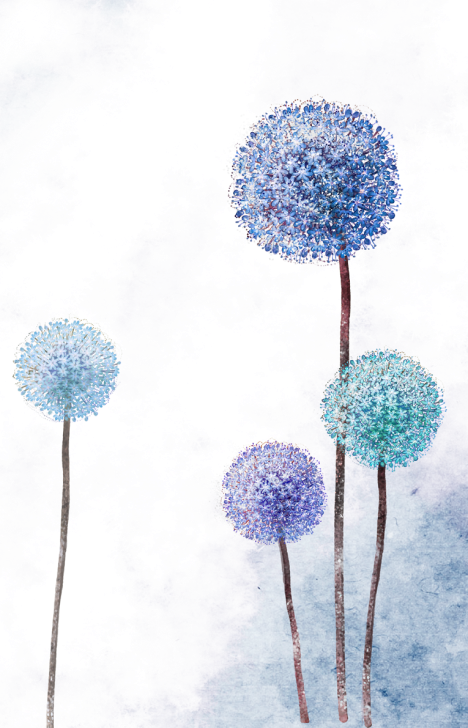 LOGO
Thank you!
Your content to play here, or through your copy, paste in this box, and select only the text.
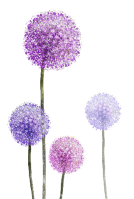 https://www.jpppt.com